Maine Homeless System Re-Design InitiativeAffordable and Supportive Housing WorkgroupSession #4
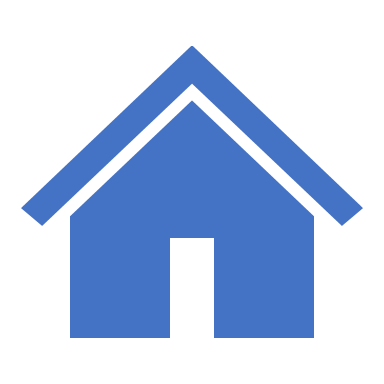 March 5, 2021
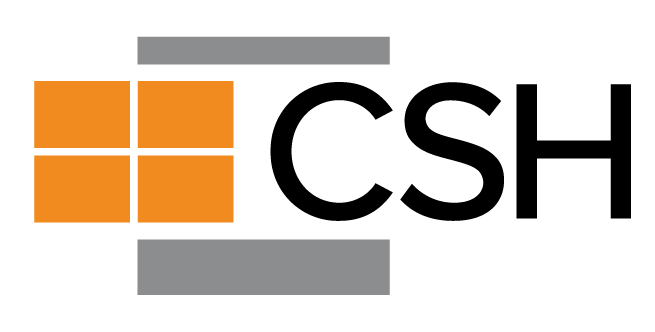 Today’s Agenda
Schedule of Remaining Workgroup Sessions
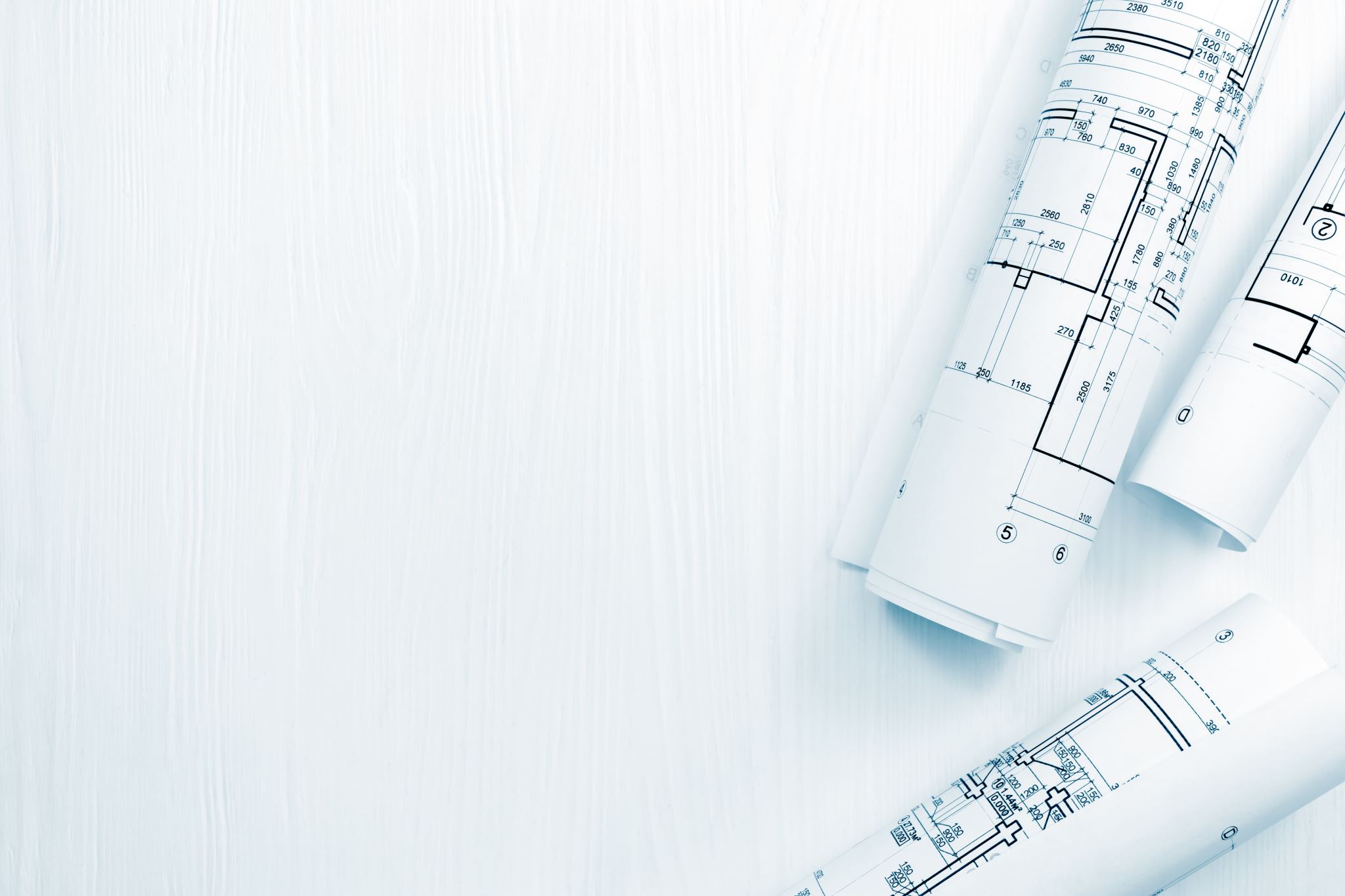 Questions, Comments or Feedback from Previous Sessions?
Click to add text
Re-visiting the Cost Matrix
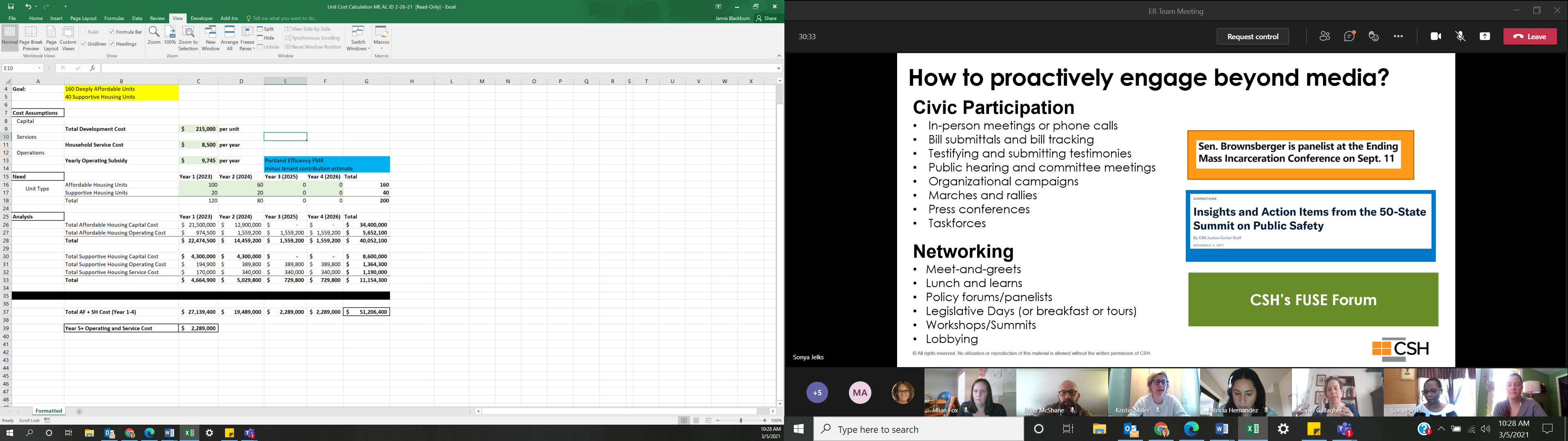 Discussion of Funding Resources
Discussion of Funding Resources
Discussion of Funding Resources
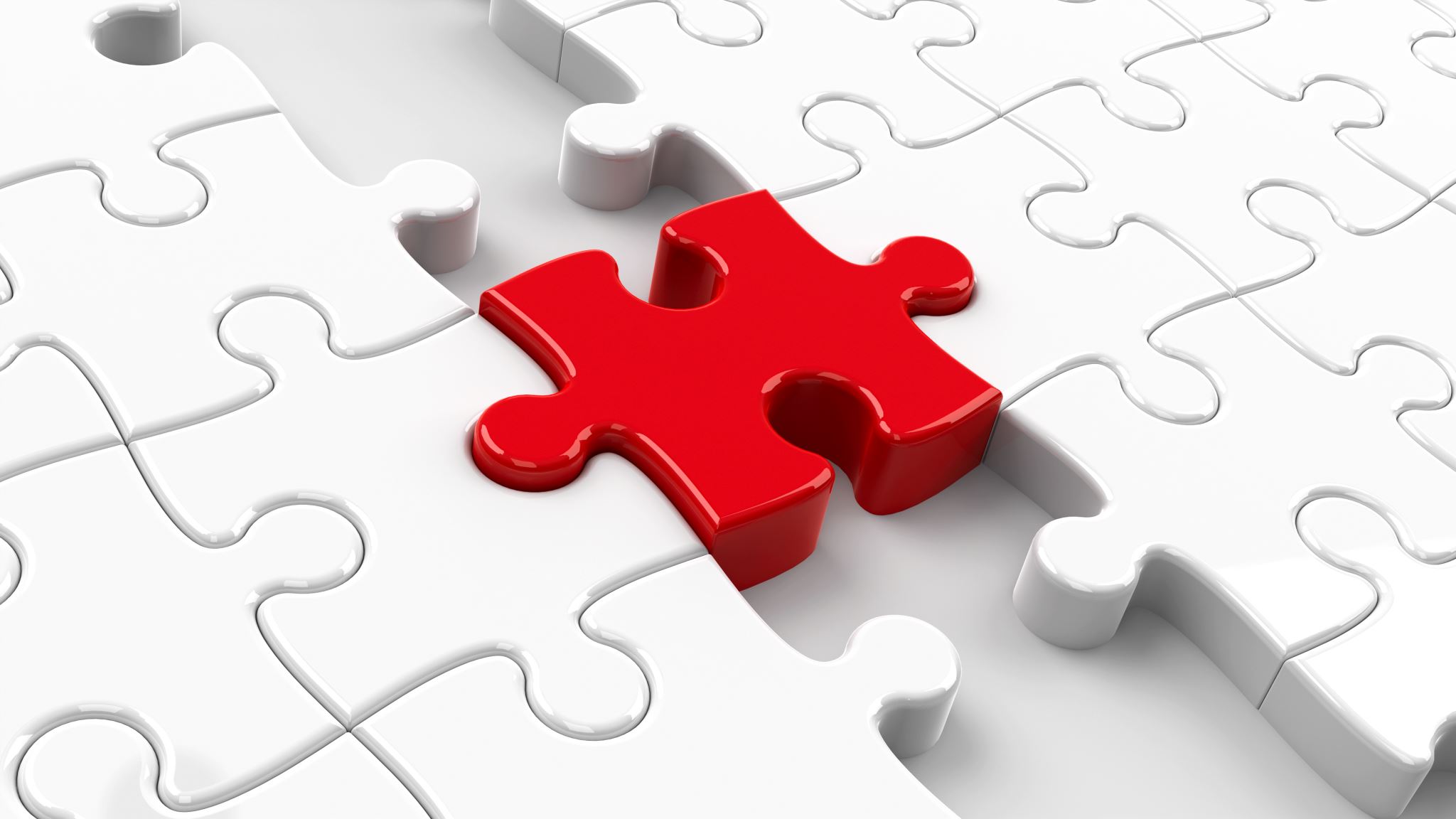 The Need for a Structured Initiative and Interagency Process
How does this work in other states (CT Interagency Council, NY ESSHI)?
What can we learn for a similar structure in Maine?
What do we need to get there?
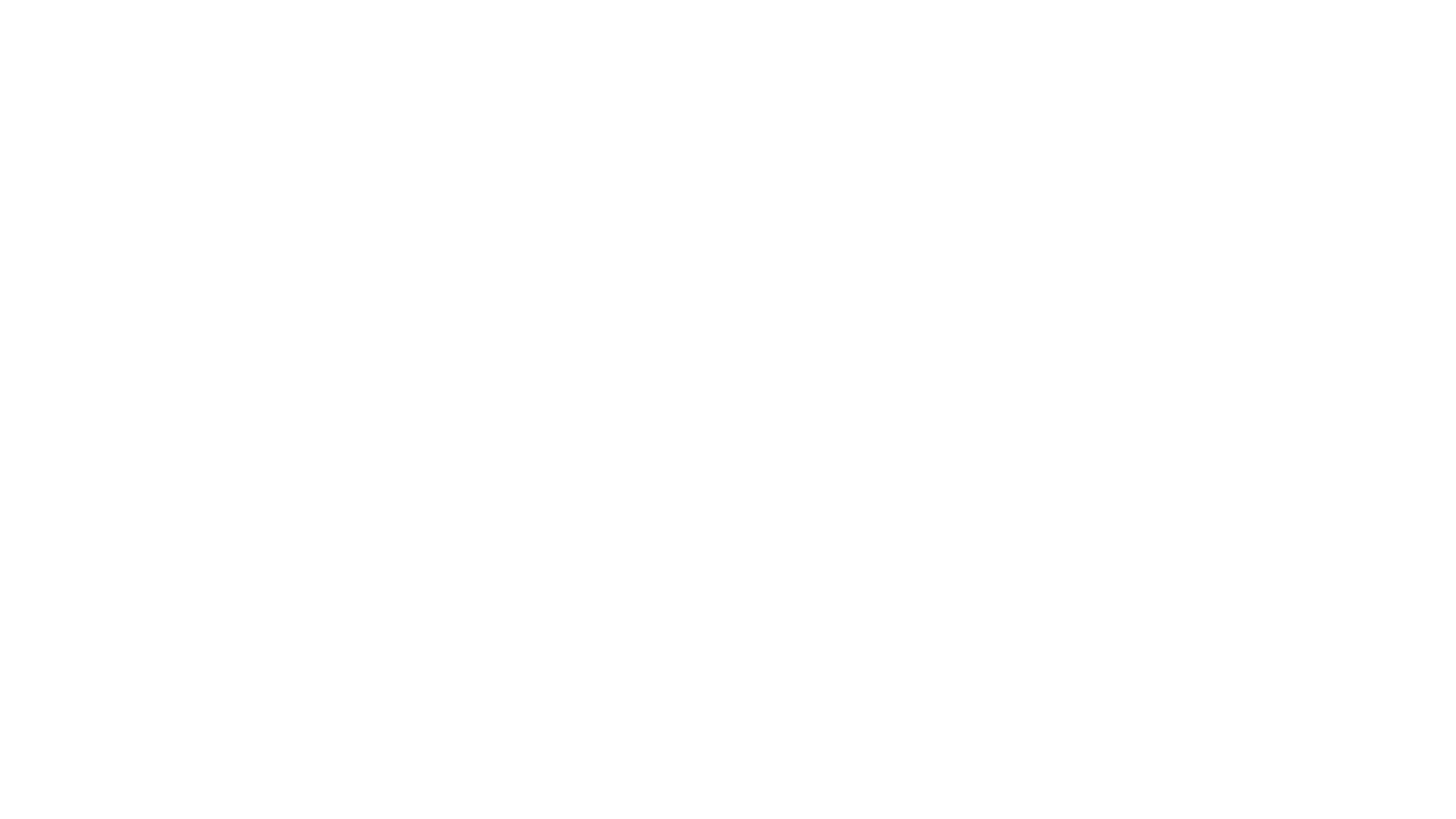 Next Steps
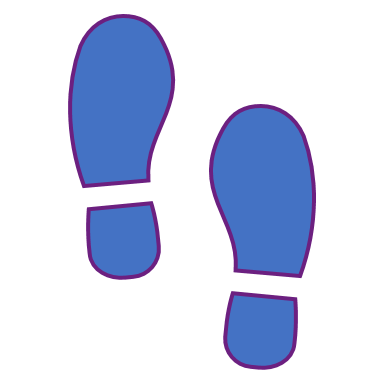 Our last Session is on  
4/2/21 1:30 –3pm

Discussion will cover draft recommendations for presentation back to the SHC and for use in a final action plan.
THANK YOU
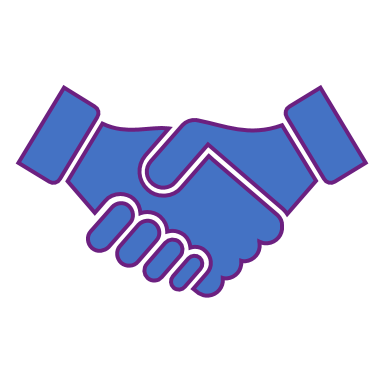